Alianza entre UNICEF y RELAF para promover la desinstitucionalización y generar experiencias piloto de acogimiento familiar en México
Marca de su organización
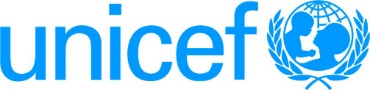 Paula Ramírez España,  Oficial  Nacional de Protección Legal UNICEF
Fernanda Lopez Portillo, Coordinadora de RELAF en México
Dora Giusti, Jefa de Protección UNICEF México
Datos  nacionales
33,118 NNA viven en 
Centros de Asistencia Social
24,132 NNA 
viven en 
Centros de Asistencia  Social para NNA
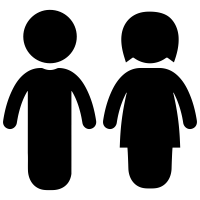 53% de NNA pasan de 1 a 5 años en una institución
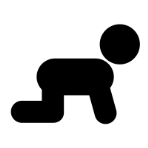 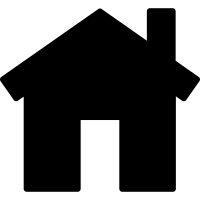 88%  de los Centros 
De Asistencia Social son Privados
Instituto Nacional de Estadística y Geografía (INEGI)  2015
Población Usuaria de Centros  de Acogimiento Social (por entidad federativa y grupo etario)
Marco Legal
Convención sobre los Derechos del Niño (ratificada en 1990)
Marco constitucional que reconoce los derechos de NNA
Ley General de los Derechos de Niñas, Niños y Adolescentes (LGDNNA, 2014)
Hacia una política integral de cuidados alternativos que promueva  la convivencia familiar y comunitaria
[Speaker Notes: Programa de País 2014-2018: 
Cooperación para el fortalecimiento de los sistemas de protección de derechos (protección integral/protección especial) 
promoción y fortalecimiento de políticas y programas de cuidado alternativos para los niños, niñas y adolescentes sin cuidado parental.
Nuevas oportunidades y líneas de cooperación:
Cooperación técnica para el desarrollo de programas piloto acogimiento familiar con sus respectivas herramientas.
Cooperación técnica para definición de estándares y orientaciones para la regulación de los centros de asistencia social, acogimiento y adopciones. 
Cooperación para el desarrollo de estrategias de incidencia para avanzar hacia una política integral de cuidosos alternativos .
Alianza con la Red Latinoamericana de Acogimiento Familiar (RELAF)]
Los objetivos del Convenio Relaf-UNICEF
Promover y apoyar las estrategias de los Estados y las organizaciones gubernamentales y ONGs, respecto de la restitución del derecho a la convivencia familiar y comunitaria de cientos de NNA.
Cooperación técnica para el desarrollo de políticas y programas en el ámbito de cuidados alternativos.

Promover la figura del acogimiento familiar apoyando en el desarrollo de los aspectos/procedimientos técnicos. ( 3 pilotos a implementarse a nivel Federal, en la Ciudad de México y Tabasco) 

Desarrollo de herramientas técnicas útiles que servirán para la replicación del programa  en otros  estados (Manual de Acogimiento Familiar).
Promoción y creación redes de incidencia al derecho a la Familia y  cuidados alternativos.
Diagnóstico Sistema de Desarrollo Integral  para la Familia (DIF)   CDMX
Trabajo  de Buró Especializado de Sociedad Civil
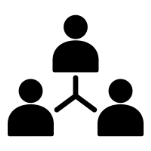 Diagnóstico Procuraduría Federal de Protección de NNA  migrantes no acompañados
Diagnóstico Sistema de Desarrollo Integral  para la Familia (DIF)  Tabasco
Contribuir en la elaboración del diagnóstico sobre política social
Capacitaciones  en habilidades y  herramientas técnicos sobre procesos de desinstitucionalización,  Cuidados Alternativos  de NNA, y  Familias de Acogida 
Apoyo en Acciones de sensibilización de la Sociedad Civil
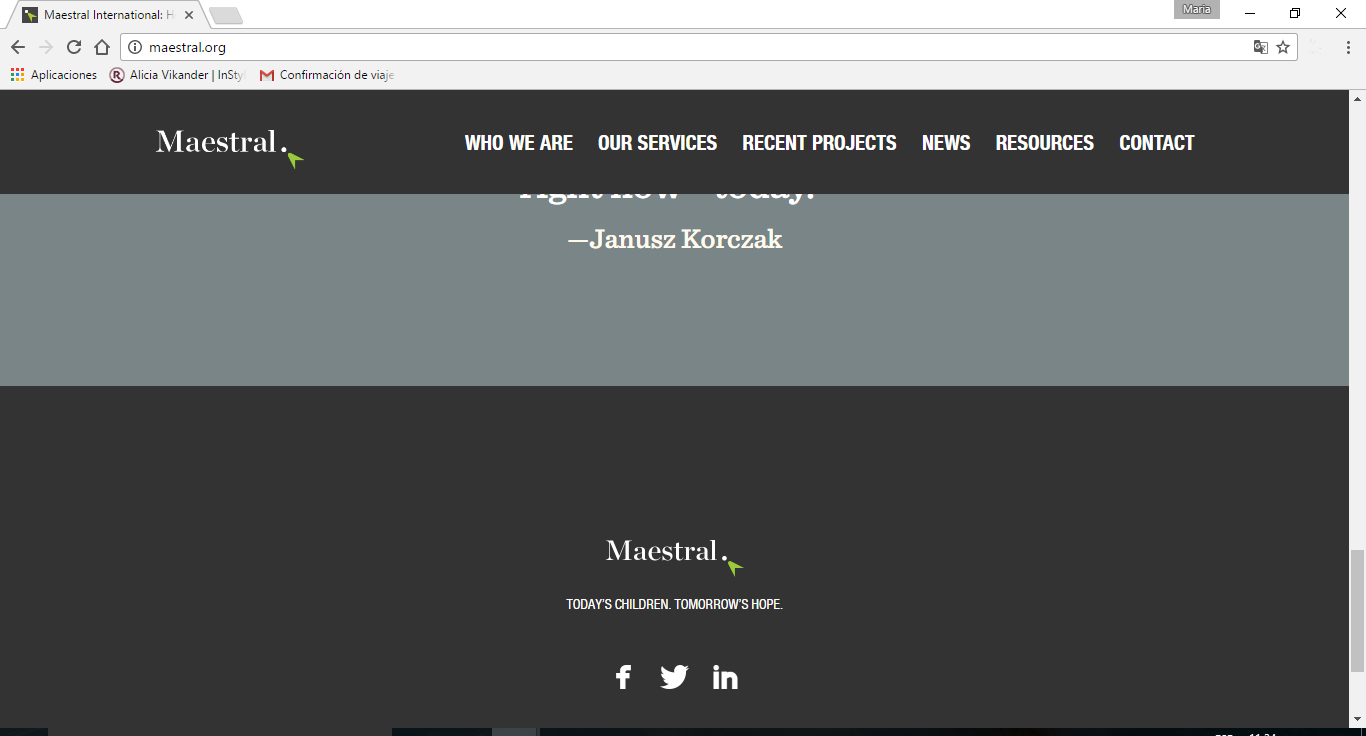 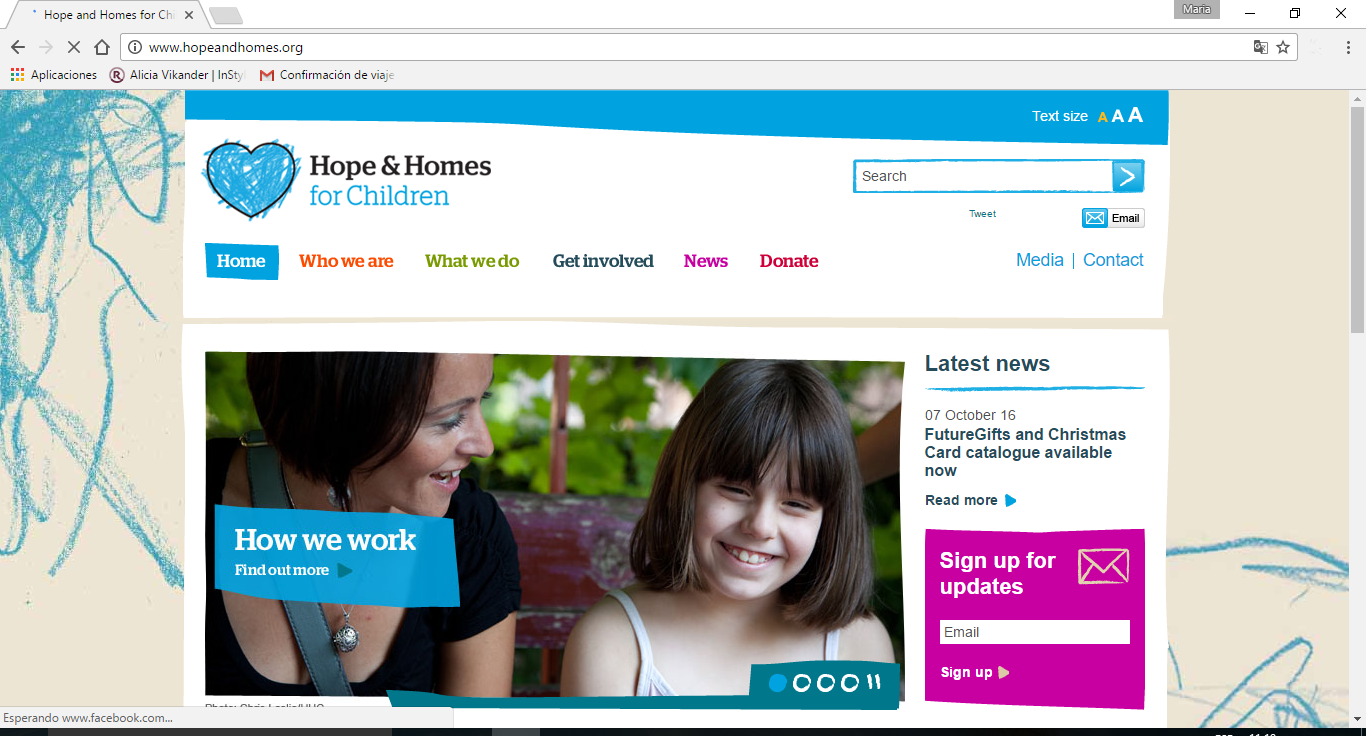 Desafíos
Resistencias al nuevo  paradigma

Desarrollo de capacidades para implementación de programas  técnicos  

Promover programas con  Familia Ajena en todos los Estados

Articulación de áreas de gobierno  y sociedad civil (estrategias, políticas) y  unificación de  criterios

Desarrollo de planes de vida individualizados

 Sistemas eficientes de monitoreo , evaluación y seguimientos

Recursos económicos y nuevos esquemas de financiamiento
[Speaker Notes: UNICEF 
Brinda cooperación técnica para el desarrollo de políticas y programas en el ámbito de cuidados alternativos trabajando conjuntamente con las instancias responsables 
Busca  promover y crear redes de apoyo para que los cuidados alternativos se fortalezcan. 
Junto con otros actores- busca posicionar los cuidados alternativos desde un enfoque de derechos y en el marco del sistema de protección integral y dentro de una política de apoyo a la vida familiar y comunitaria (apoyar la prevención de la separación innecesaria
Busca promover la figura del acogimiento familiar apoyando en el desarrollo de los aspectos/procedimientos técnicos. ( 3 pilotos a implementarse a nivel Federal, en la Ciudad de México y en Tabasco para generar herramientas, evidencia/resultados concretos, que pueden servir de modelo a otros estados). 
Desarrollo de herramientas técnicas útiles que servirán para la replicación del programa  en otros  estados (Manual de Acogimiento Familiar)

Conclusiones de la reunión estratégica:
Importancia de realizar un costeo de programas de cuidados alternativos para suportar la conversión de capacidades y estructuras y la colocación del presupuesto requerido.
Importante involucrar en los esfuerzos a más actores, entre los cuales el SIPINNA y la sociedad civil, y buscar más coordinación interinstitucional.  
Es importante buscar soluciones temporales, a mediano y largo plazo para la profesionalización de los operadores sociales. 
Hacer un mapeo de los recursos humanos disponibles para el trabajo social y todos los programas de fortalecimiento de convivencia familiar y comunitaria. 
Definir una ruta crítica estratégica que se trabaje de manera inter-institucional (a través de una red) con el involucramiento del SIPINNA. 
Desarrollar una estrategia para posicionar el tema en los Estados, con los Sistemas de Protección  y las Procuradurías de Protección.]
Dora Giusti
Jefa de Protección 
UNICEF México 
dgiusti@unicef.org
Paula Ramírez - España			Fernanda López Portillo  Oficial  Nacional  de Protección   legal         	Coordinadora de RELAF en MéxicoUNICEF MEXICO 			                  Red Latinoamericana de Acogimiento 						Familiar www.unicef/mexico			www.refal.orgpramirezespana@unicef.org                   		fernandalopez@relaf.org